<number systems>
Operating Systems and Architecture
(UFCFCU-30-1)
<outcomes>
After completing this section of the module you will be able to: 
Describe and explain computer architecture, digital logic and machine level representation of data (number systems)

Binary
Hexadecimal
Binary addition and subtraction
2’s complement
Floating point
Logical operators
<computers don’t do decimal>
All computers do is manipulate numbers

A computer required to work in decimal would not be impossible, but it would be impractical
 
Early computers did work in decimal using BCD (binary coded decimal) but even then the basic operation is in binary - a two state numbering system 
 
Why?

Because there are 3 economical physical representations of two states
Electricity
Magnetism
Electromagnetic (light, radio)
<electricity>
Electricity can be used to represent two states
Presence of a voltage or absence of a voltage
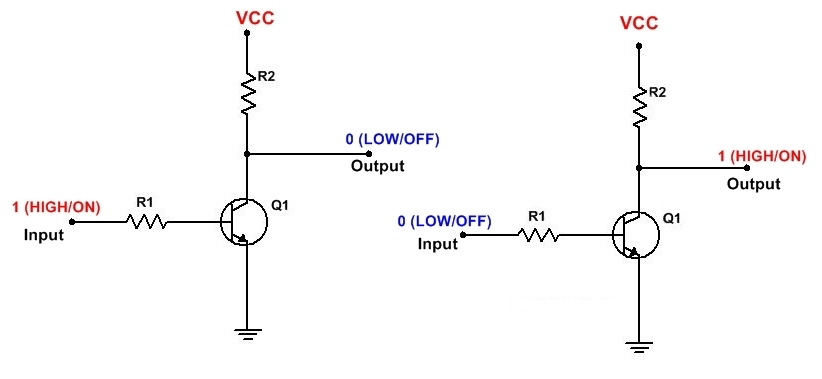 <magnetism>
The orientation of the magnetic particles on a disc or tape (North-South or South-North) represents a 0 or a 1
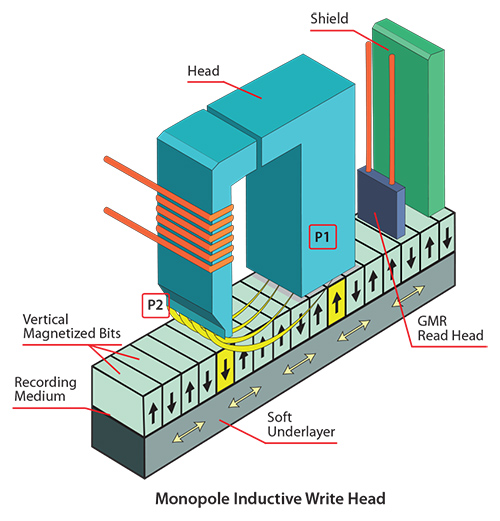 <light>
The surface of an optical disc has pits burnt into it by a laser.
When laser light is shone on the disc a pit will scatter light and the regular surface (land) reflects the light. 
In the diagram a reflection is given the value 1, scattering has the value 0
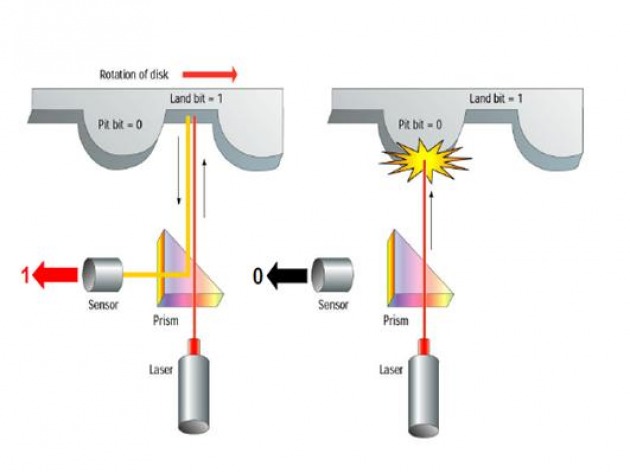 <wireless>
A radio wave is amplitude modulated by binary data (amplitude shift keying)
A binary value of 1 has a greater amplitude than a binary value of 0
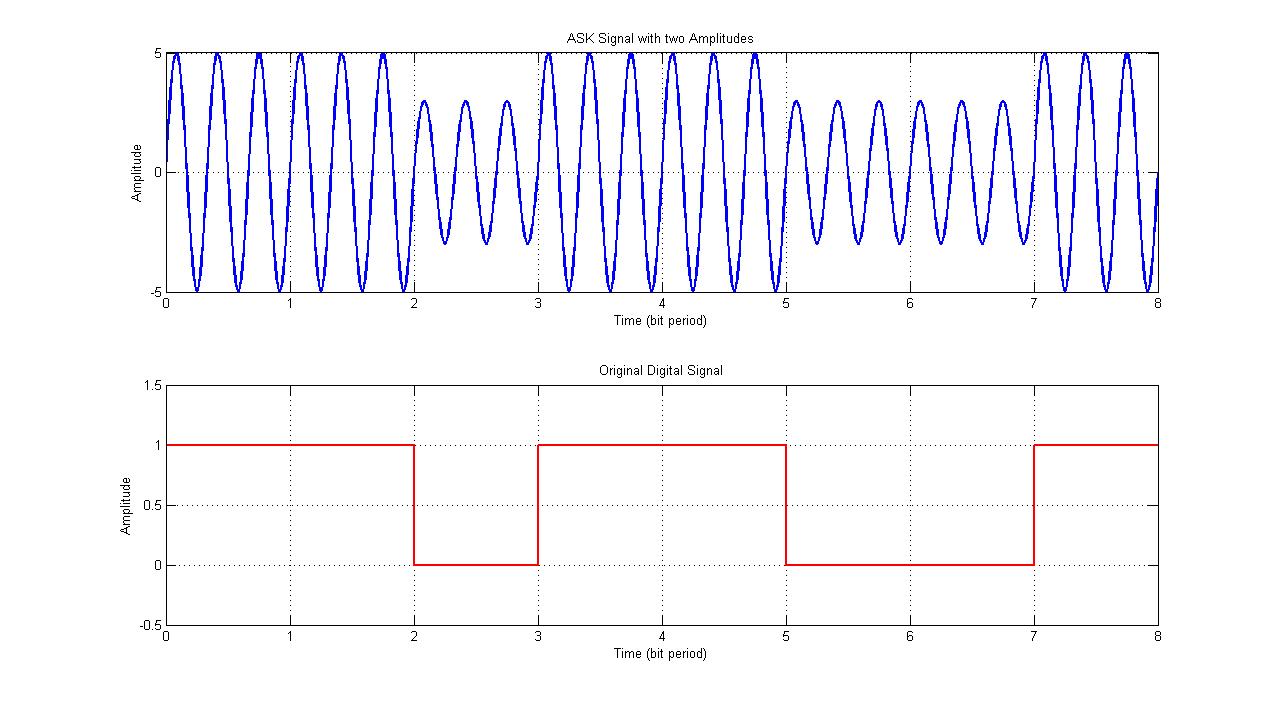 <base 10>
256
In the first column from the right we multiply by 0 times 10
In the second column we multiply by 1 times 10
In the third column we multiply by 2 times 10
So the value 256 is really (2x10x10) + (5x10) + 6 
Another way of saying this is that:
the first column is 10 to the power 0 = 1
the second column is 10 to the power 1 = 10
the third column is 10 to the power 2 = 100
So 256 = (2x102)+(5x101)+(6x100)
This is known as a base 10 numeral system, or decimal
<base 2>
Decimal (or base 10) had 10 values
 
Binary (or base 2) has 2 values: 0 and 1
The binary digit is known as a bit
In computing the value 0 = false and the value 1 = true

Compared to base 10 each column is a power of 2
the first column is 2 to the power 0 = 1
the second column is 2 to the power 1 = 2
the third column is 2 to the power 2 = 4
the fourth column is 2 to the power 3 = 8
<values>
The same value can be represented in base 10 or base 2






Range of 5 columns of binary = 0 - 31
Possible values of 5 columns of binary = 32
<bytes>
In computing we use 8 columns – a byte






 
 
Range of 8 columns of binary = 0 - 255
Possible values of 8 columns of binary = 256
<hexadecimal>
This is a 32 binary number (4 bytes)
10010010 11100110 01111010 10110101

It is painfully long to read or write

For convenience we read and write in hexadecimal

16 values: 0 – F

0 1 2 3 4 5 6 7 8 9 A B C D E F 

These represent all the values of 4 bits
Two hexadecimal digits represent a byte
<hexadecimal>
Converting our 32 bit binary number (4 bytes)
10010010 11100110 01111010 10110101

Split into groups of four
1001 0010 1110 0110 0111 1010 1011 0101

Covert to decimal
9 2 14 6 7 10 11 5

Convert to hexadecimal
9 2 E 6 7 A B 5

Return to bytes
92 E6 7A B5
<hexadecimal>
92 E6 7A B5 is easy to read and write

Remember: the computer only works in binary

Is 92 decimal or hexadecimal?

Write hex as:

0x92
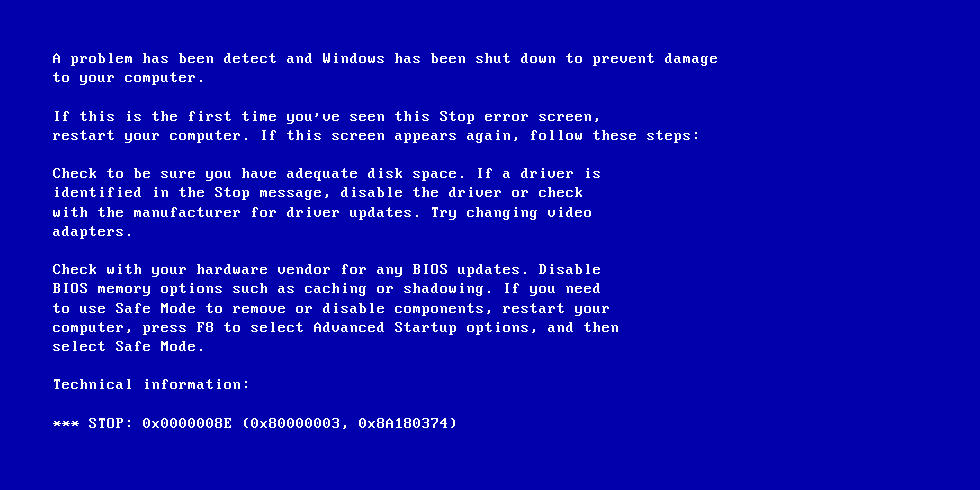 <operations>
In manipulating numbers the two types of operations are:

Mathematical 
Addition
Subtraction (done by addition using 2’s complement)
Multiplication (done by repeated addition)
Division (done by repeated subtraction)

Addition is the most efficient in hardware

Logical
Not
Or
And
Exclusive OR
<binary addition>
Rule
0+0 = 0
1+0 = 1
1 +1 = 0 and carry 1

Examples
<negative binary >
So far all integers have been unsigned
To represent signed integers there are 2 methods
1: Signed-magnitude
Use the most significant (leftmost) bit to indicate the sign 
0 = positive
1 = negative

0001 1011 is +27
1001 1011 is -27
Range is -128 to +128 
Problem: 2 values for zero (0000 0000 and 1000 0000)
Problem: Does not follow rules for addition or subtraction
<negative binary >
2: Two’s complement
Use the most significant (leftmost) bit to indicate the sign 
0 = positive
1 = negative

0001 1011 is +27 (the same as for signed-magnitude)
Negative numbers are a pattern that when added to the positive pattern results in zero
The two’s complement is obtained by flipping the bits and adding 1





Range is -128 to +127 (zero is treated as an integer)
Follows rules for addition or subtraction
<binary subtraction>
Examples
Note: ignore the carry beyond the MSB
<real numbers>
Real numbers
 + 3.142
 + 1,000,205
- 0.000475

Floating point (scientific), set by the value of the exponent
+ 3.142 x 10+0
+ 1.000205 x 10+6
- 4.75 x 10-4
Labels				 - 4.75 x 10- 4
Sign
Mantissa
Exponent’s sign
Exponent
<floating point>
Use the same scheme for binary floating point	
IEEE 754 Floating point standard (32 bit)
The most-significant bit, bit 31, is the sign of the number: 0 is positive, -1 is negative
The exponent field holds an 8-bit unsigned value from which we subtract 127 to get the actual power of two. This allows for positive and negative values without needing a sign bit
This is called biased notation, where the exponent has a bias (in this case, 127) subtracted to get the real power of two.
The mantissa (or fraction) is 23 bits long, which is about 8 decimal places long.
Each bit in the mantissa is a power of two which comes after the "decimal" place, i.e. the "decimal" place is implicitly to the left of bit 22.
<floating point>
Examples
The sign bit is 0, so it is a positive number
The exponent is 127, so 127-127 = 0
The mantissa is 11 with an implied 1 = 1.11
(the leading mantissa bit is always 1, so it is implied rather than stored)
1.11 = 1. 0.12 + 0.14 which is 1.5 + 0.25 = 1.75
The result is 1.75 x 20 = 1.75
<floating point>
Difficulties with floating point

32 bit corresponds to 8 decimal places
Rounding errors
Implementation 
Requires special hardware (FPU) or done in software
<logic>
Logic functions